Relocalisation et compétitivité en Auvergne-Rhône-Alpes
Jeudi 20 juin 2024
Relocalisation et compétitivité
Le développement économique en Auvergne-Rhône-Alpes

Le soutien régional à la relocalisation 
 Un dispositif dédié avec le « Pack relocalisation »
 Un écosystème renforcé à l’initiative de la Région Auvergne-Rhône-Alpes 
 Des réussites en cours de réalisation

Une région compétitive en Europe et dans le monde
Le renforcement des acteurs régionaux
La première région de France pour les constructions de nouvelles usines
La 4e région européenne pour les investissements directs étrangers
Relocalisation et compétitivité
Le soutien régional à la relocalisation
Le soutien régional à la relocalisation
Un dispositif dédié : le Pack relocalisation
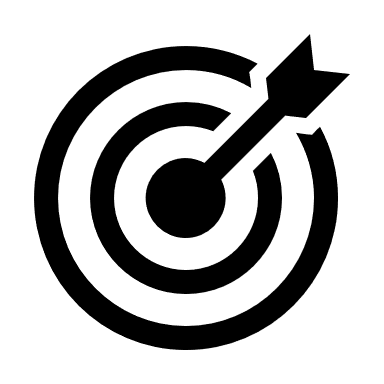 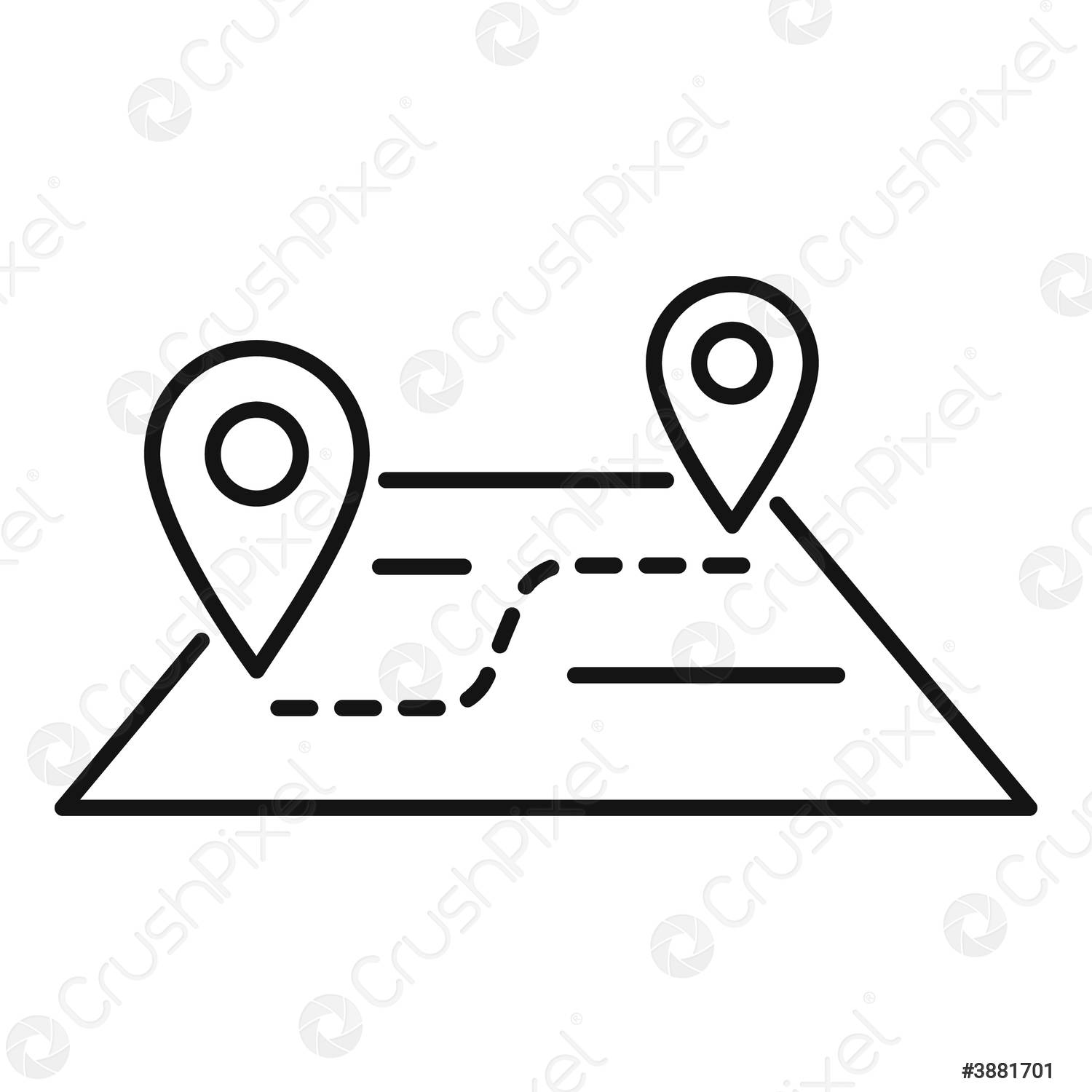 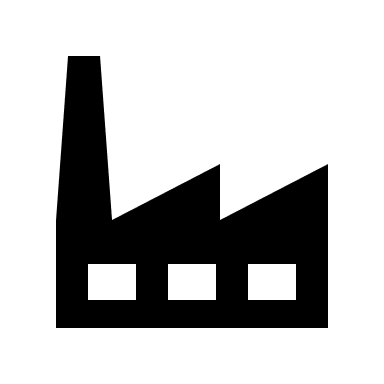 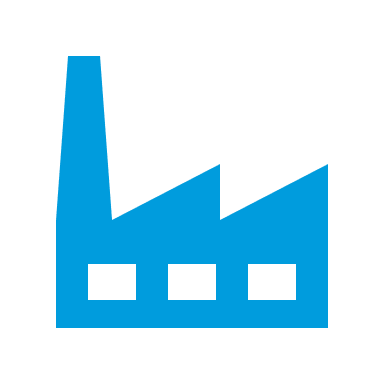 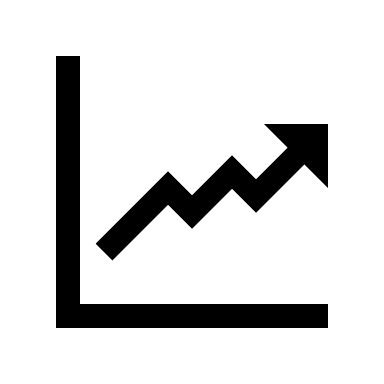 Reconquérir la souveraineté industrielle régionale et favoriser l’implantation, la relocalisation, le maintien et le développement d’entreprises sur des produits et secteurs stratégiques : les ambitions du Plan stratégique de relocalisation voté en décembre 2021
Développer l’industrie : la priorité affirmée du SRDEII 2022-2028
Objectif : + 30 000 emplois industriels sur 6 ans en Auvergne-Rhône-Alpes
Le Pack Relocalisation: 
- 	La boite à outils pour relocaliser, développer sa production ou 	s'installer en Auvergne Rhône Alpes 
- 	1,2Mrd€ sur 6 ans
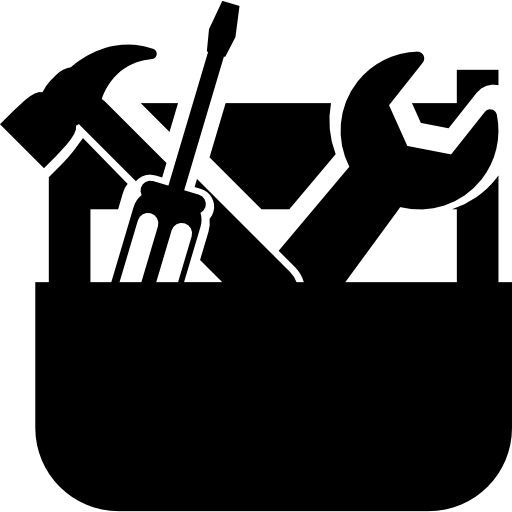 Des résultats déjà visibles : 	600 projets identifiés 	12 000  emplois créés
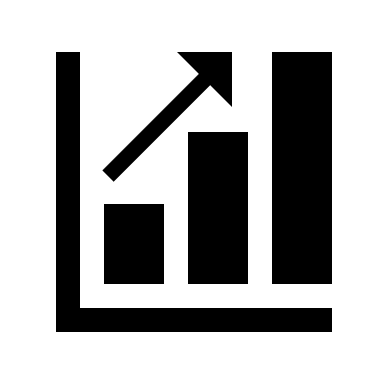 Accès simplifié : 
1 seule fiche projet à remplir
Une réponse de la Région sous 1 mois
Si projet retenu, dépôt de dossier sur l’aide proposée du Pack Relocalisation
Un accompagnement tout au long du projet
Le soutien régional à la relocalisation
Un écosystème renforcé à l’initiative de la Région
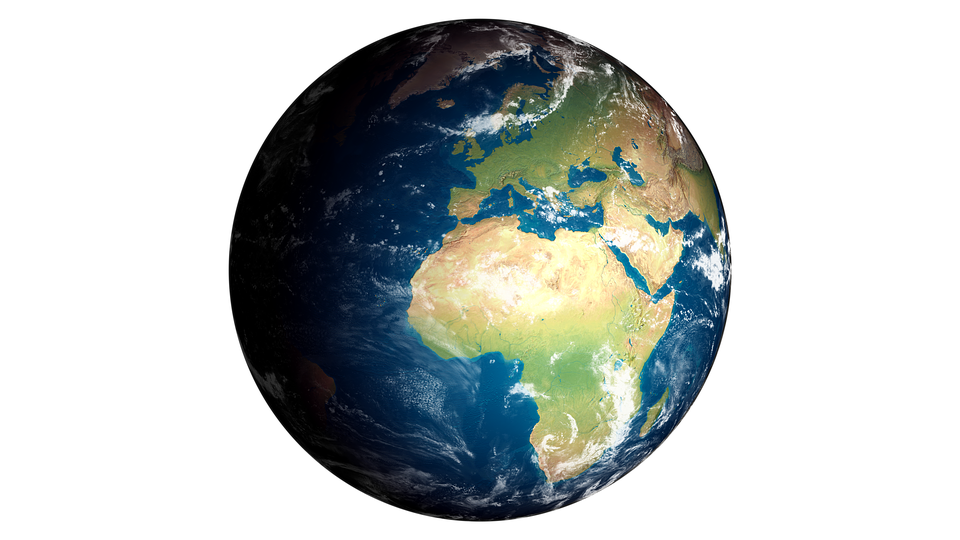 Depuis mai 2022, le G6 de la relocalisation, un groupe de travail multipartite avec :
La Région Auvergne-Rhône-Alpes
Le Président de la CCIR
Le Président du MEDEF régional
Le Président de la CPME régionale
Le Président du directoire de l’Agence Auvergne-Rhône-Alpes Entreprises
Le Directeur régional de Bpifrance
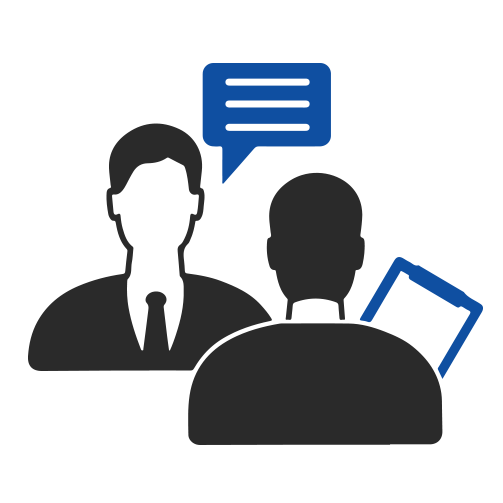 Un interlocuteur privilégié : 
L’Agence Auvergne-Rhône-Alpes Entreprises

Des antennes sur tout le territoire
Un accompagnement de proximité
Une orientation vers les dispositifs régionaux adaptés
Réunion plénière Agence-DIRECO
Des réussites en cours de réalisations
Sur 345 dossiers déjà votés :

51% des projets sont des projets de développement capacitaires ou nouveaux produits. 
 
23% des dossiers concernent une entreprise de sous-traitance. 

Parmi les projets « relocalisation »
48% de relocalisations depuis l’Asie
39% de relocalisations depuis un pays de l’UE
30% des relocalisations depuis plus d’un pays
Secteurs les plus générateurs d’emploi
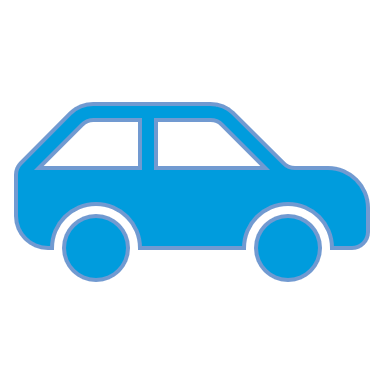 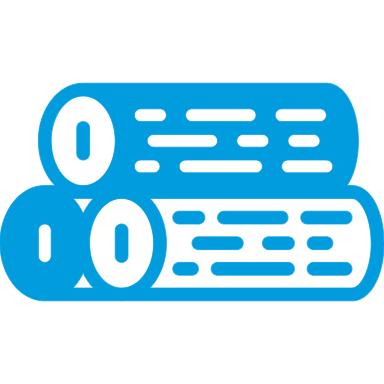 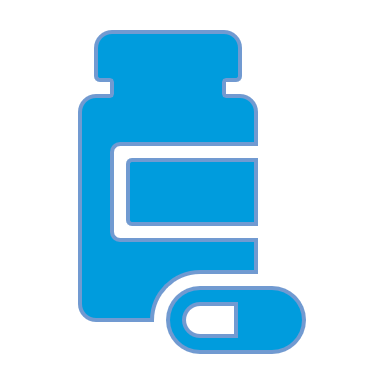 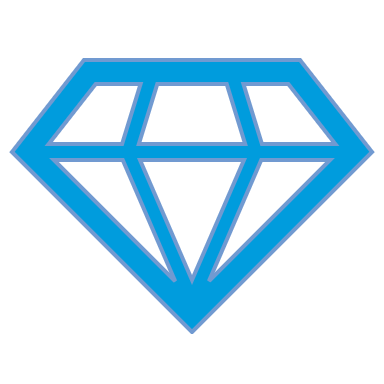 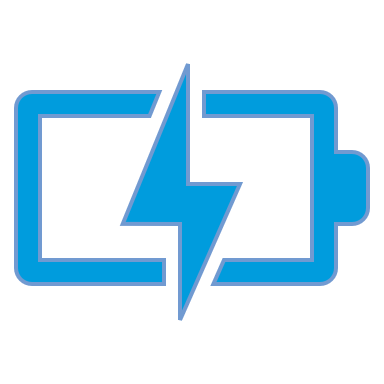 Mobilité
Bois
Pharmacie
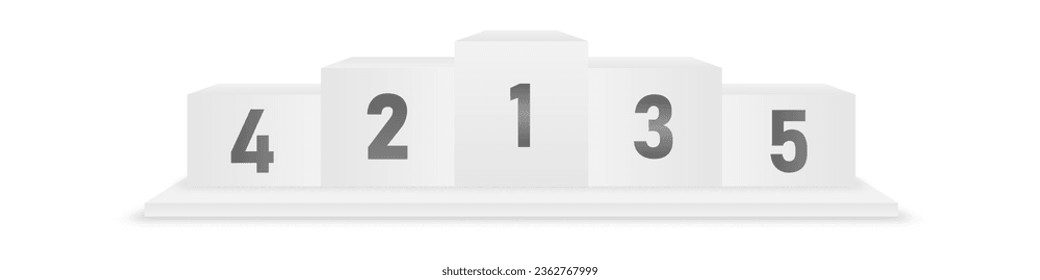 Bijouterie
Batteries
Le soutien régional à la relocalisation
Des réussites en cours de réalisations : quelques exemples
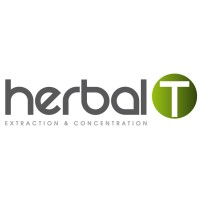 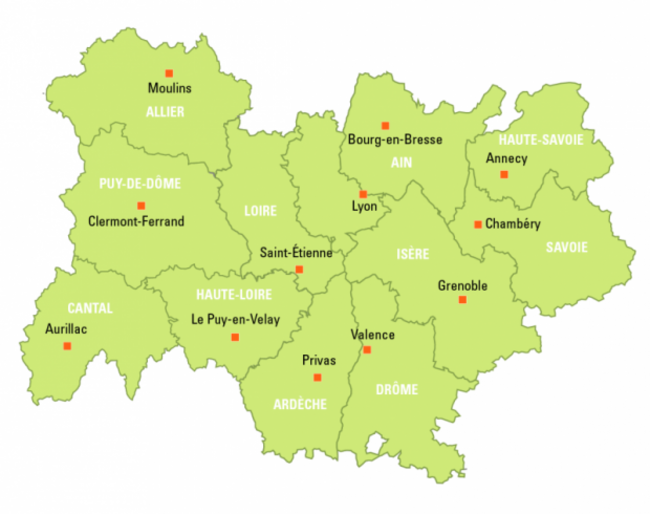 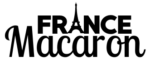 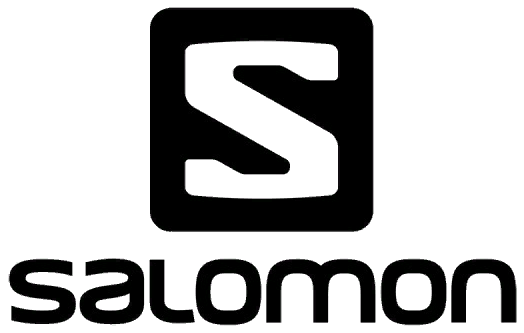 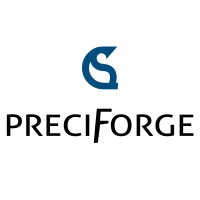 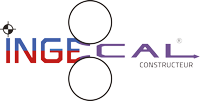 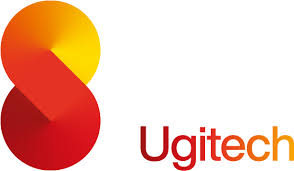 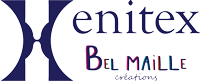 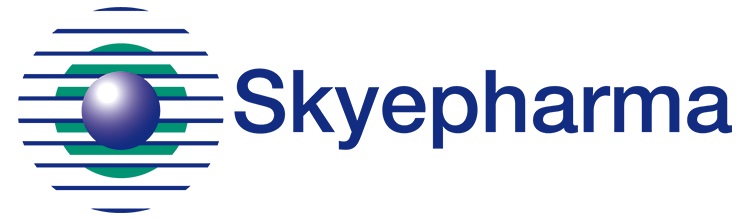 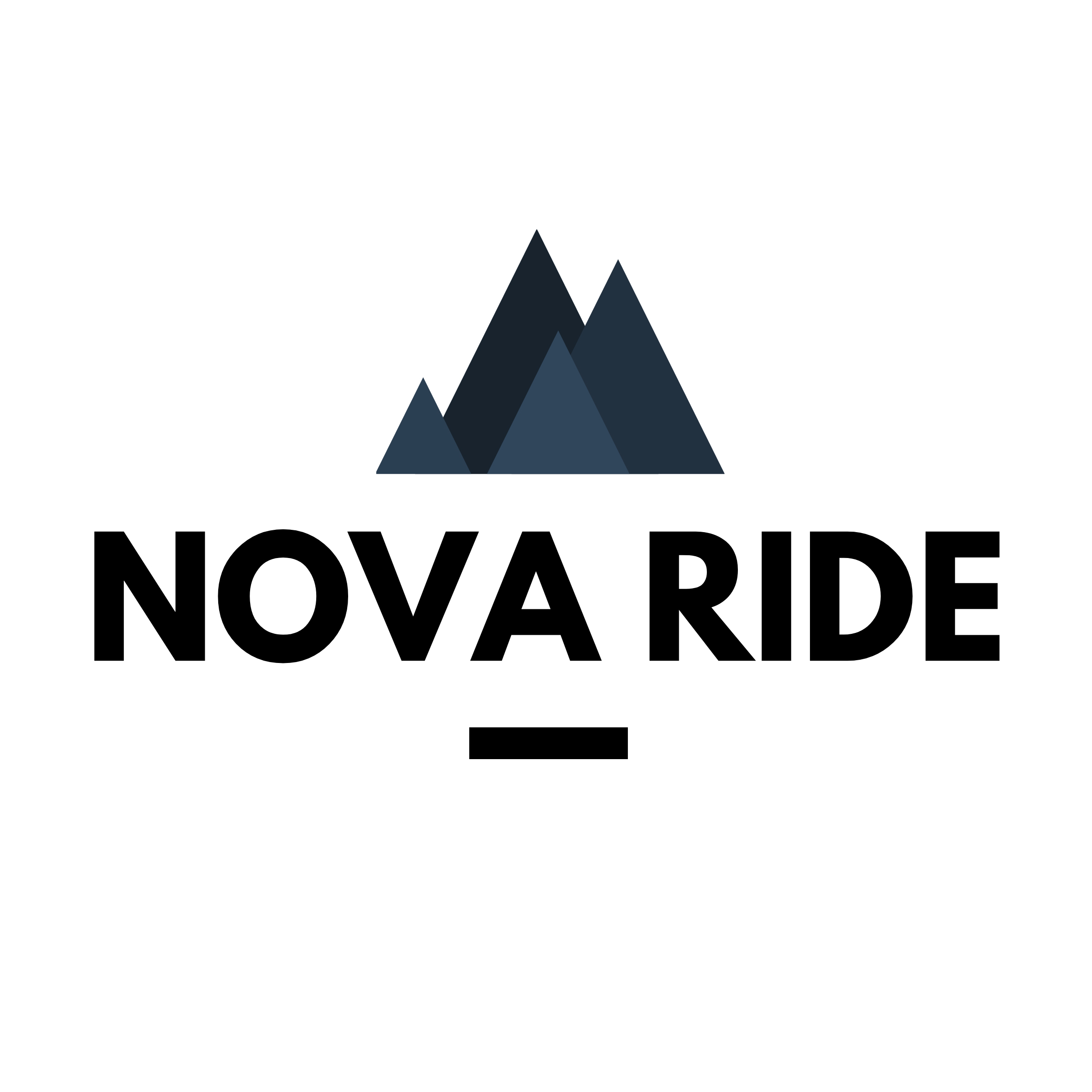 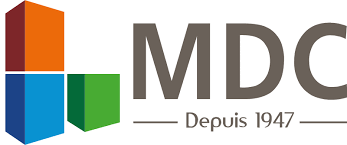 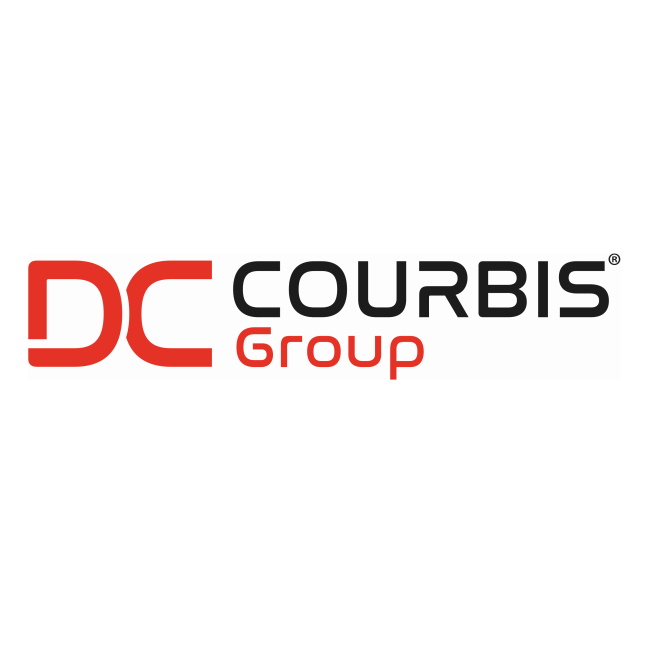 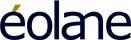 Relocalisation et compétitivité
Une région compétitive en Europe et dans le monde
Le soutien régional à la relocalisation
Le renforcement des acteurs régionaux
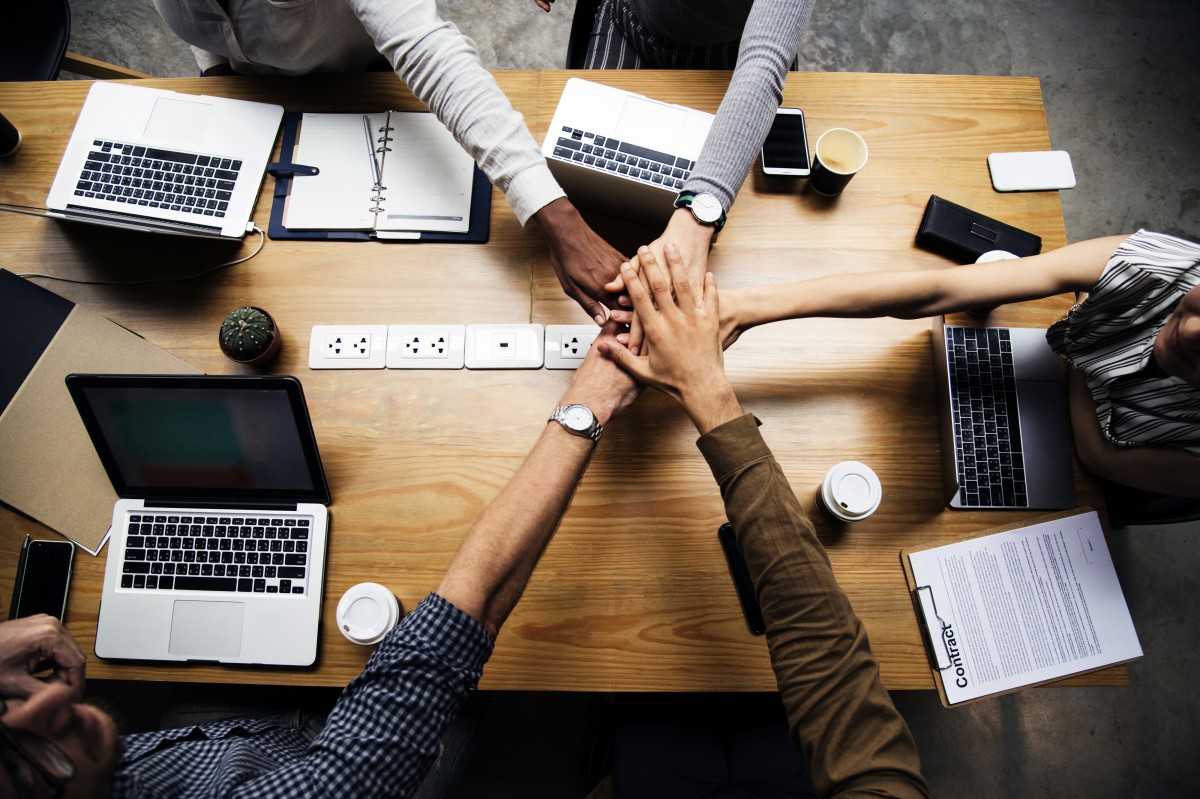 Année 2023 : 

 6 200 membres

 8M€ d’aides régionales
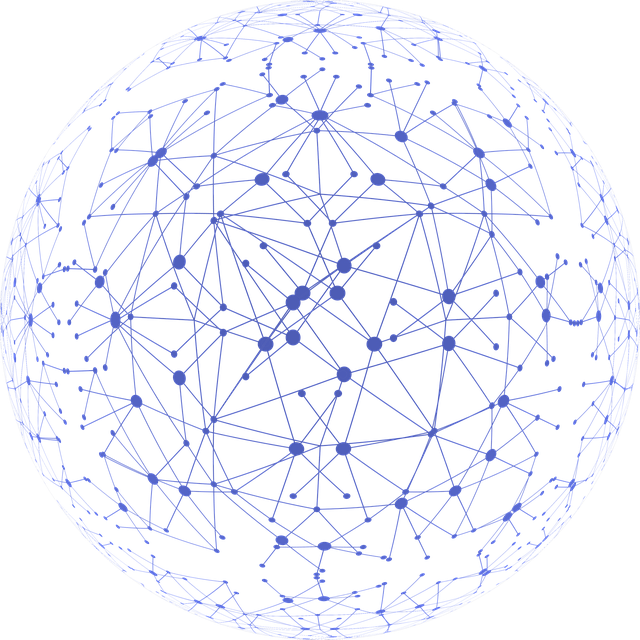 13 pôles de compétitivité et 10 clusters régionaux pour soutenir les « filières d’excellence »
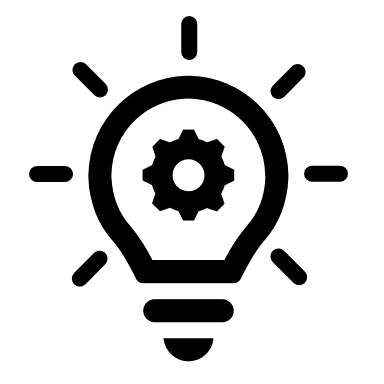 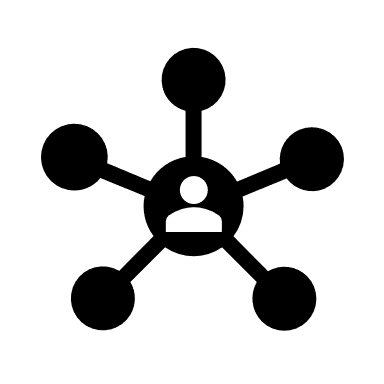 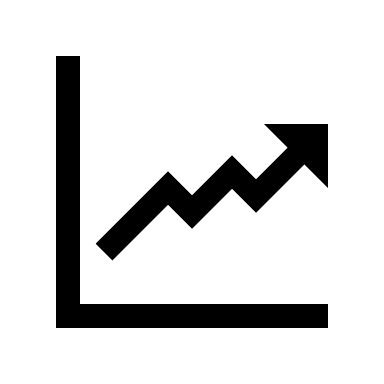 Diffuser les dispositifs régionaux
La croissance et l’accompagnement marché
Soutenir l’innovation
Le soutien régional à la relocalisation
La 1ière région de France pour la construction de nouvelles usines
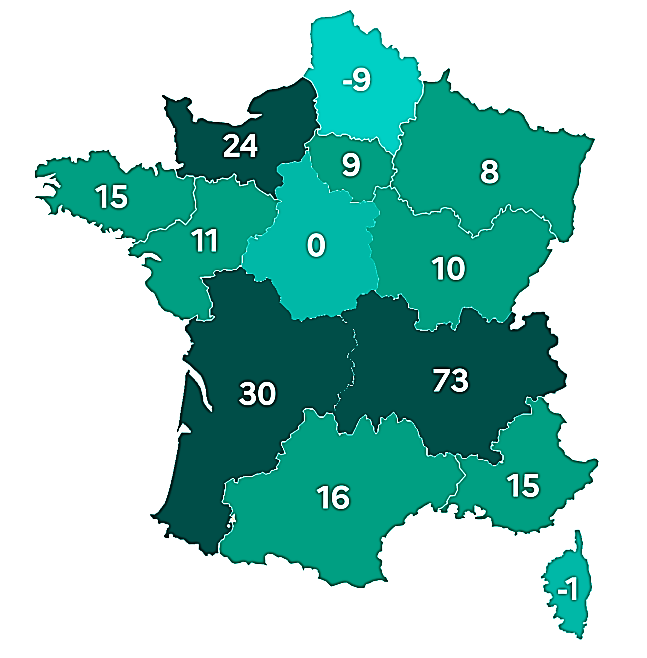 Ouvertures nettes d’usine en 2023

« L’Auvergne-Rhône-Alpes (+73) et la Nouvelle-Aquitaine (+30) concentrent à elles seules 50 % des ouvertures nettes en 2023 comme en 2022, suivies par la Normandie (+24)»

Source: DGE, 2024
Le soutien régional à la relocalisation
La 4e région européenne pour les Investissements Directs Etrangers entrants
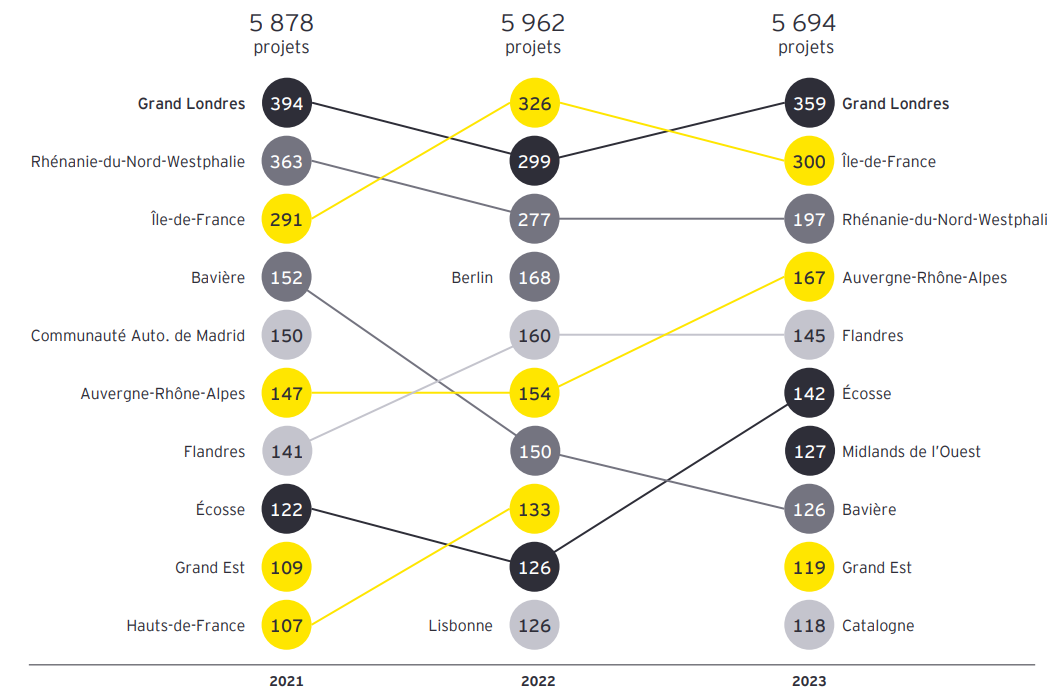 Principales régions d’accueil des investissements étrangers annoncés en Europe entre 2021 et 2023 – en nombre de projets


Auvergne-Rhône-Alpes arrive en 3e position parmi les régions de l’Union européenne (hors Royaume-Uni)


Source : EY, 2024